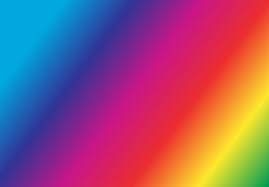 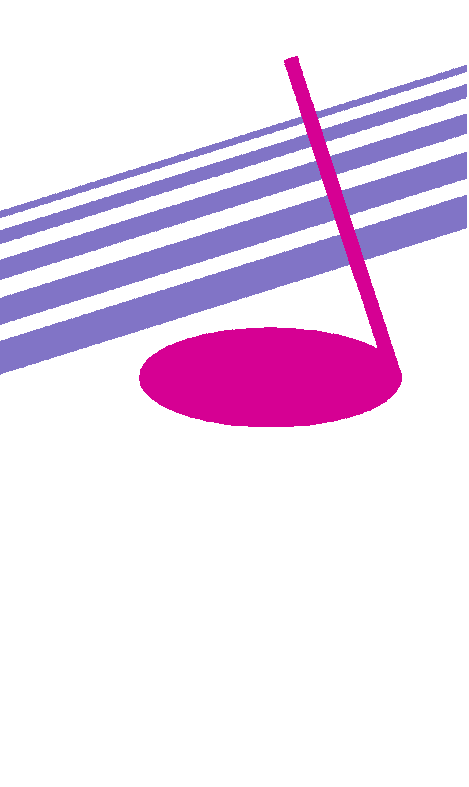 Keep Calm and Make Music
Weekly Wonder
  Colours of the Rainbow - for YR and KS1
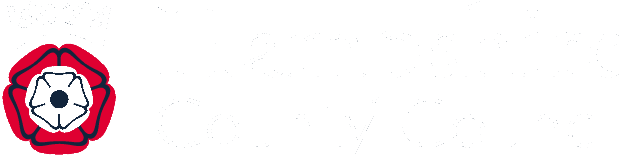 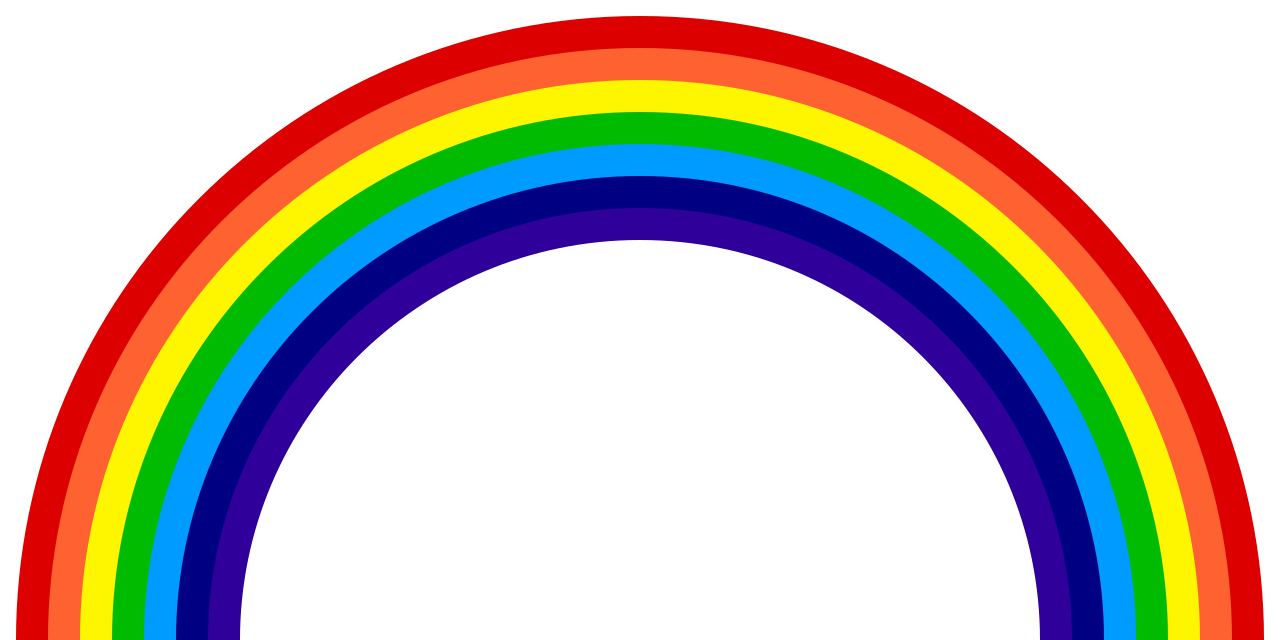 Colours of the      Rainbow
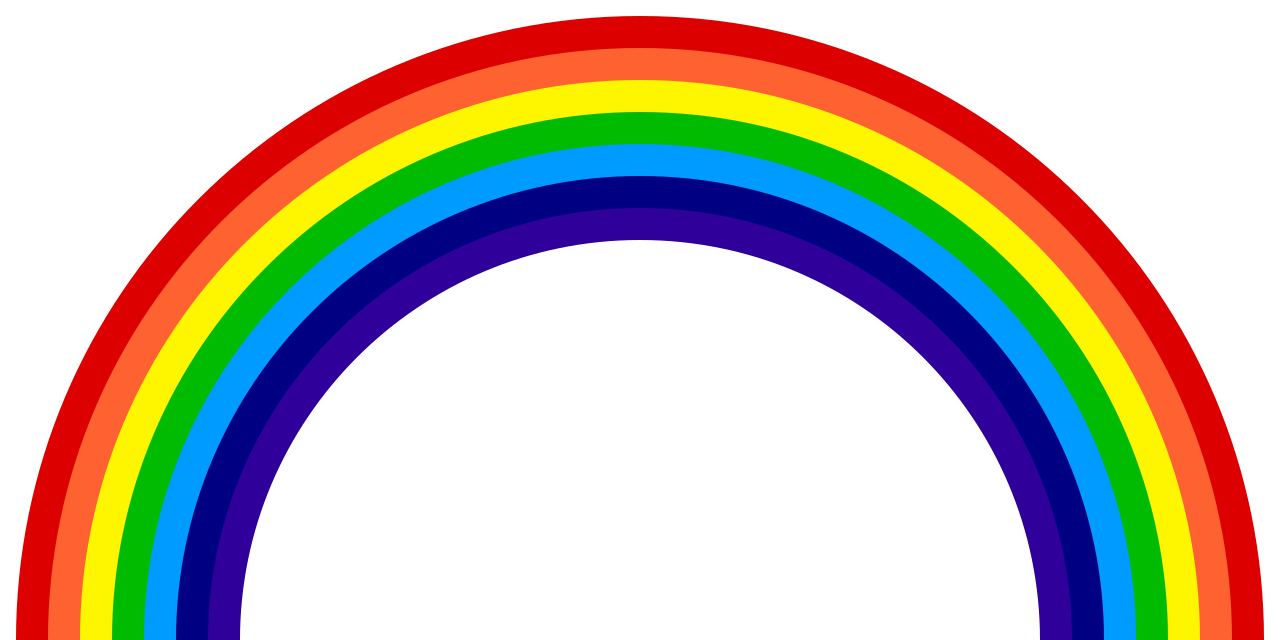 KS1
Do you know the colours of the rainbow? (click to find out if you are right)
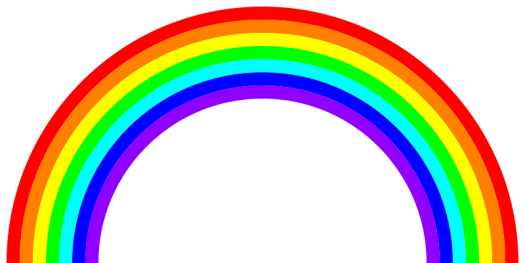 Red
Yellow
Orange
Green
Indigo
Blue
Violet
Can you sing a rainbow?
Click to Sing a Rainbow

Learn the makaton signs for the colours in  
Sing a Rainbow with Mr Tumble
and Sing a Rainbow with Fairy Sarah

You can practise the song lots of times click here
Sing a Rainbow with words on repeat
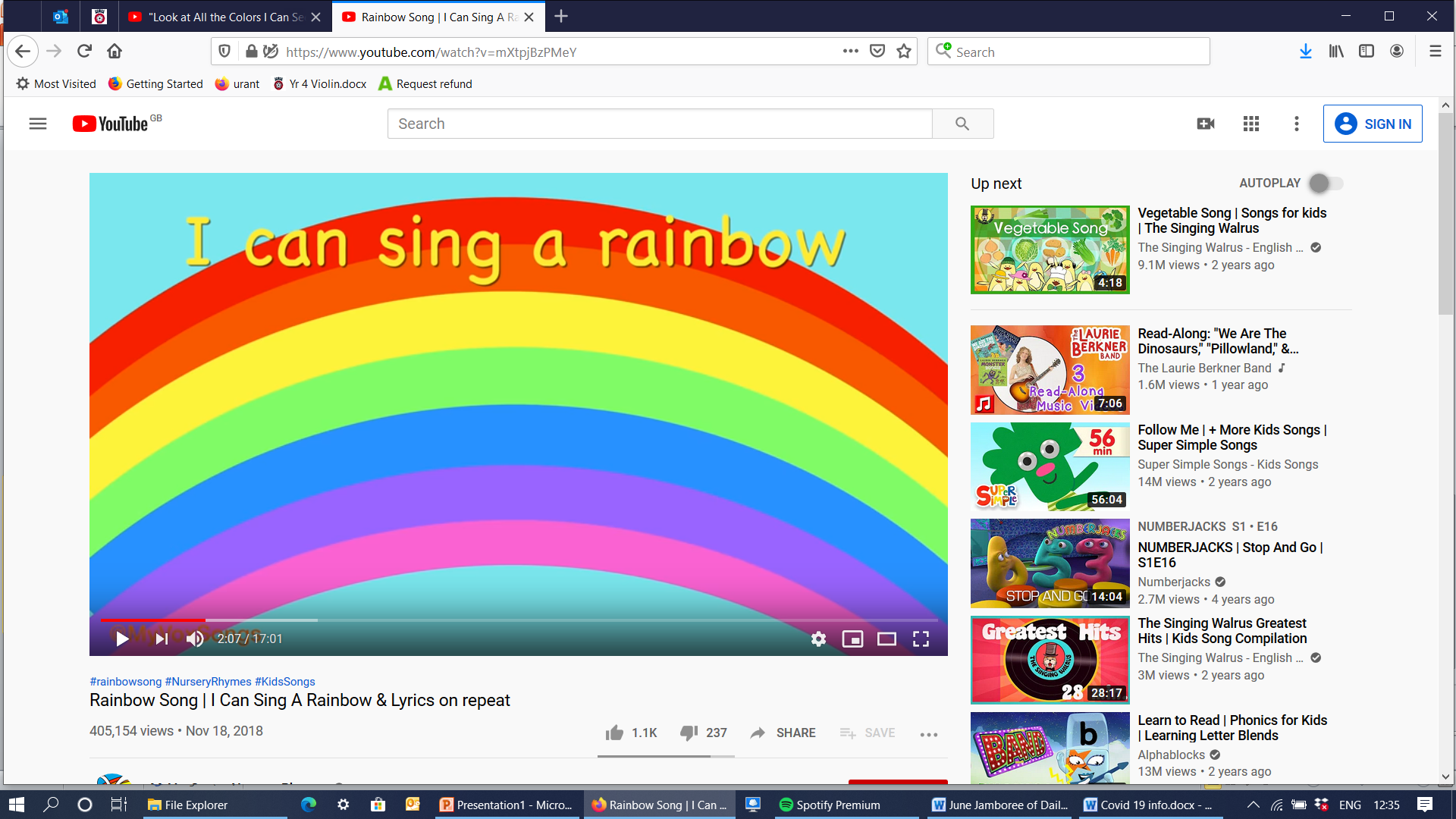 Can you sing the colours verse off by heart?

   Can you add the makaton signs as you sing?
(Go back and watch Mr Tumble or Fairy Sarah again)
  
Why don’t you film yourself on the iPad and send it to some family members or just perform live for your family
Rainbow colours are everywhere
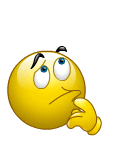 How many red things can you think of?





Click three times to get started


Draw or make a list of red things, look round the room you are in or out of the window. You could use a red pen or crayon to make your list
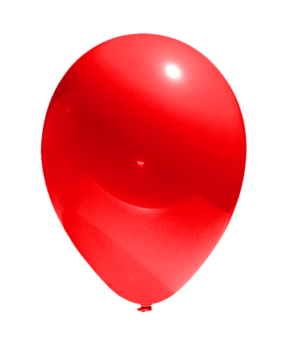 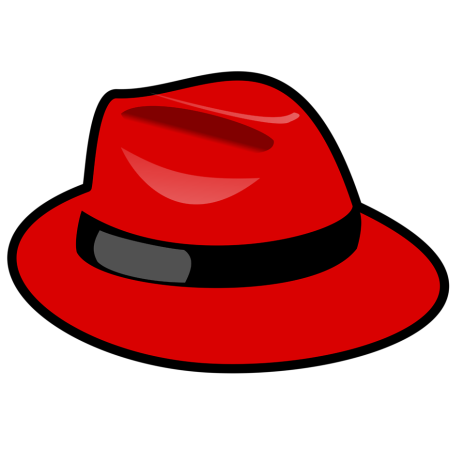 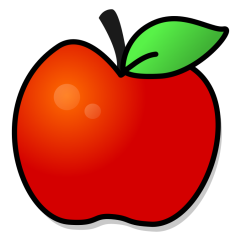 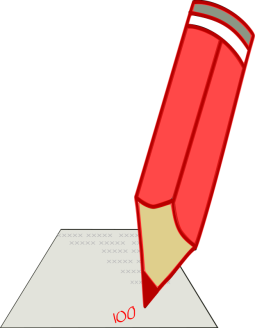 Rainbow colours everywhere
Can you find something to match every colour of the rainbow? 

Listen to this Rainbows Colours Song for some ideas

Why not make a list of things for each colour of the rainbow
A rainbow of fruit and vegetables
Can you think of a fruit or vegetable for each colour of the rainbow?
Here are some to get you started (click 6 times)
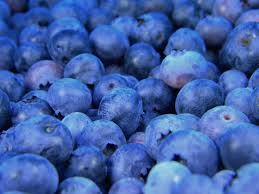 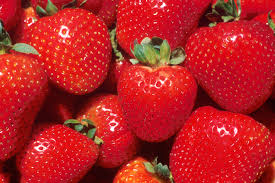 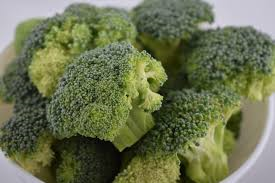 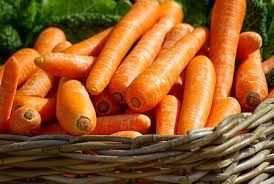 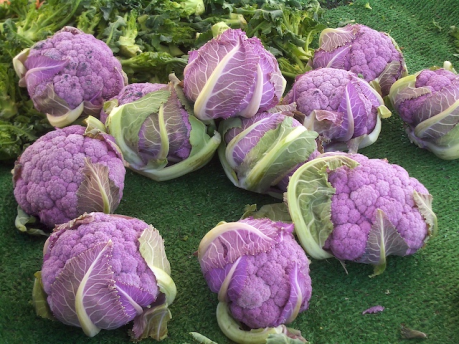 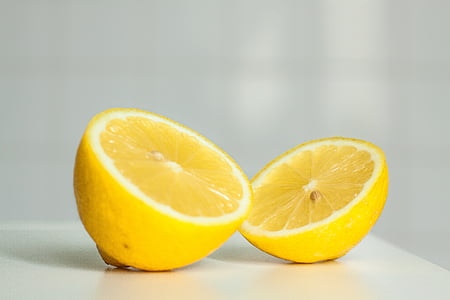 Make a rainbow of fruit and vegetables
Can you make a rainbow of fruit and vegetables?

You could draw some pictures

or cut some pictures out of a magazine 

or even use real fruit and vegetables
(if you do  this one take a photograph of it) 


BUT always ask a grown up to help you
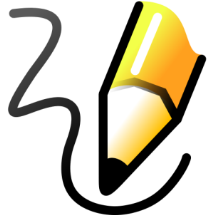 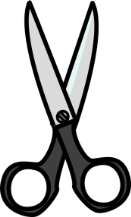 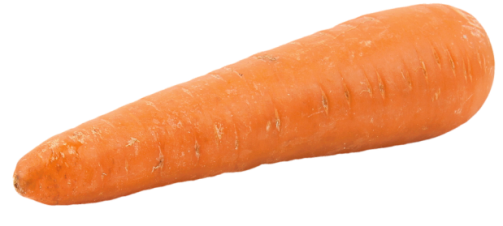 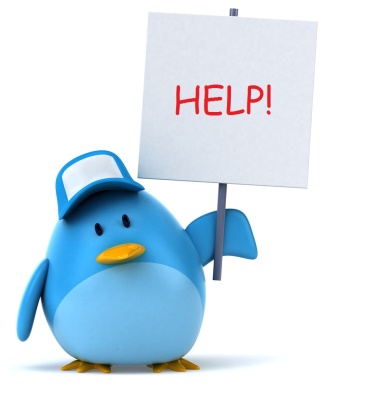 Let’s make some rainbow music -To make a rainbow there needs to be rain and sun togetherso……………………………
To make your rainbow music you will need a rain sound, a sun sound and a rainbow sound
Click on each sound in turn then choose your favourite rain sound, sun sound and rainbow sound
To make your rainbow music play the sounds one after the other or all at the same time to create your rainbow music
 e.g. rain 1 + sun 2 together for a count of 5, then add rainbow 1 for a count of 3, the stop the sun, stop the rainbow, stop the rain 
Choose one of these             Choose one of these              Choose one of these
        rain sounds                              sun sounds                         rainbow sounds
rain 1      or      rain 2              sun 1      or       sun 2            rainbow 1 or rainbow 2
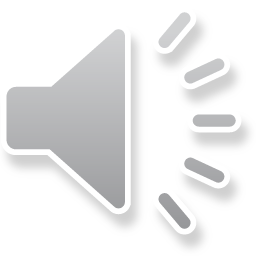 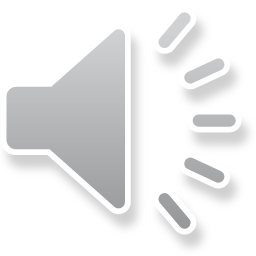 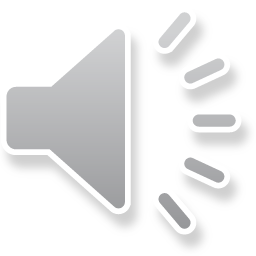 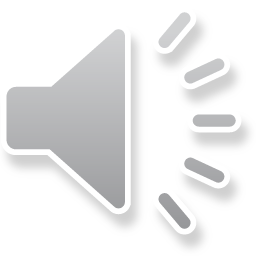 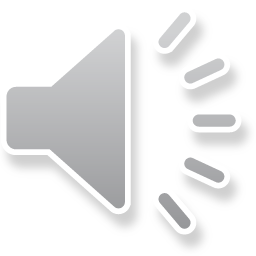 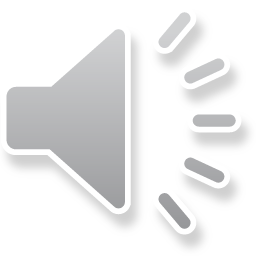 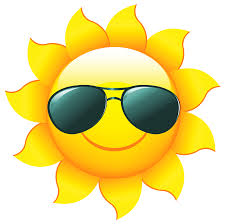 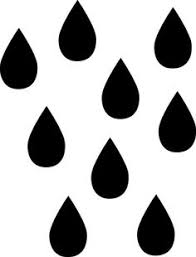 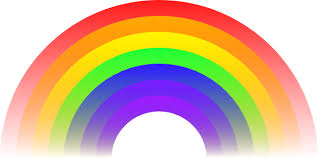 Now for a bit of science and some facts about rainbows
Click on this link to hear 
Dr Binocs explain how a rainbow is formed

And click on this link to read some interesting
Rainbow facts (ask a grown up to read some facts for you if there is too much writing!)
e.g. Did you know rainbows are a full circle?
Here are some more songs about coloursfor you to enjoy listening to
Here is another song about the colours of the rainbows for you to listen to and join in
Rainbows Colours Song 2
Look at your lists, drawing and photos as you listen 
What is your favourite thing of each colour of the rainbow?


Click here for a song called Rainbow Connection from Kermit the Frog
 

Listen to this song all about lots of different colours
Look at All the Colours I can See
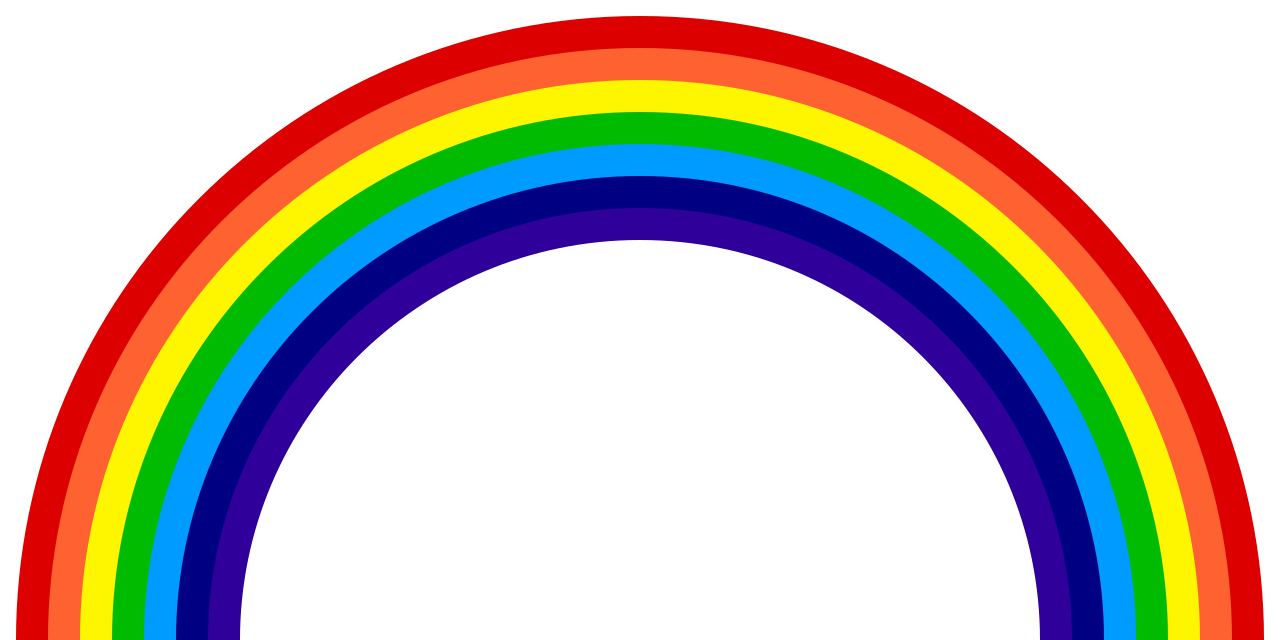 Congratulationsyou can sing, play and make rainbows!
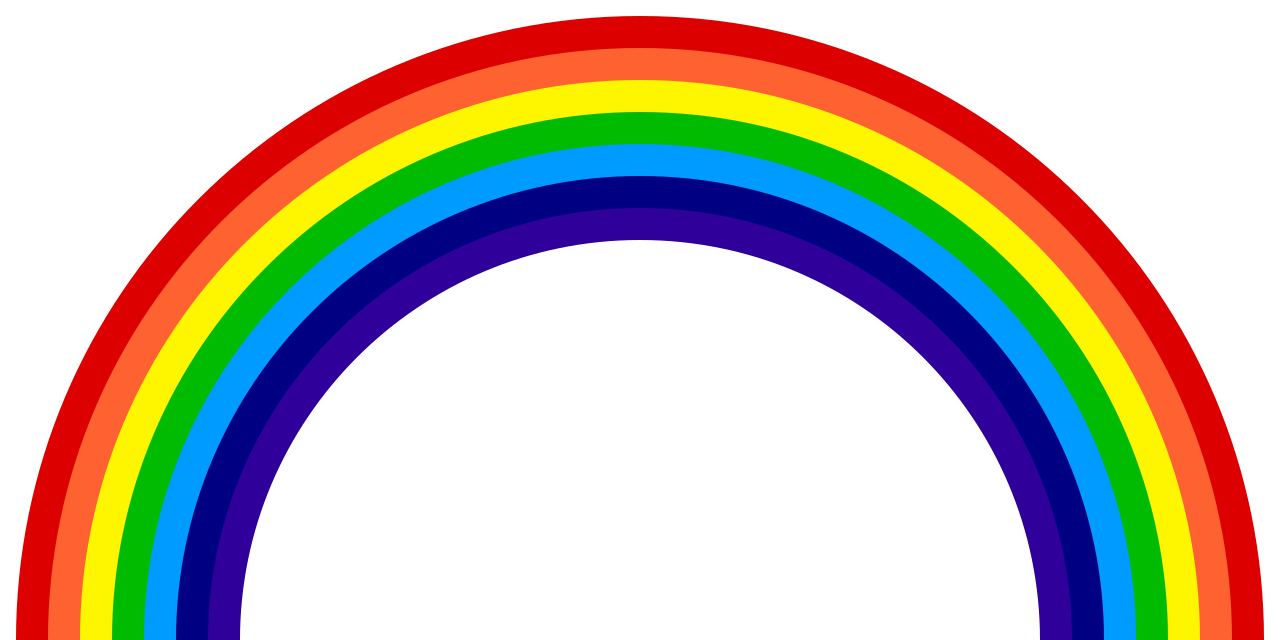